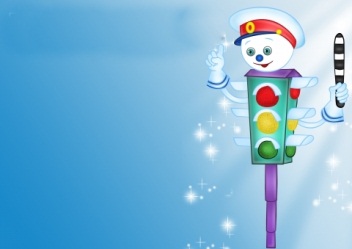 Интерактивная игра  
«В гостях у светофора»
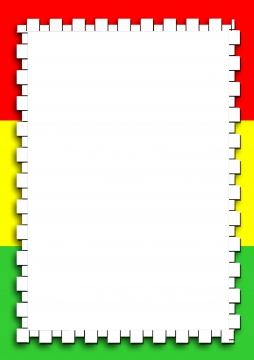 Найди правильную картинку
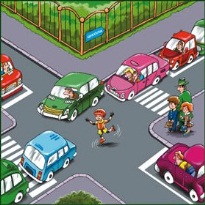 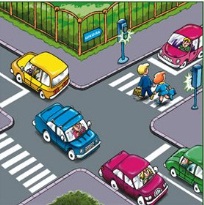 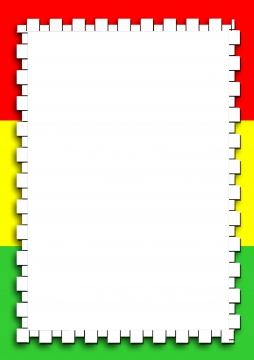 Как выглядит пешеходный 
переход на дороге?
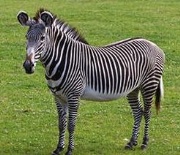 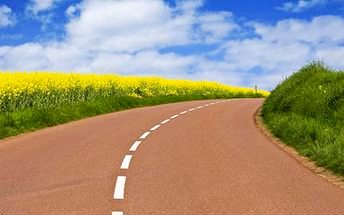 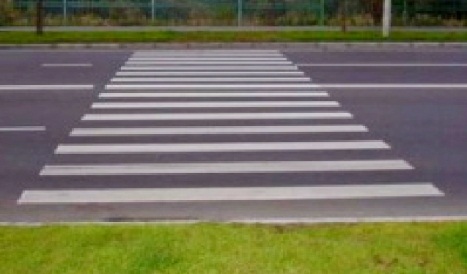 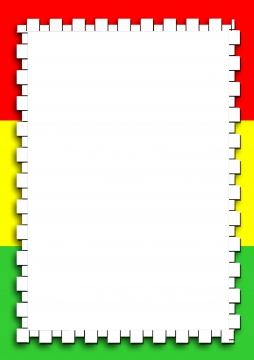 Подбери нужный знак
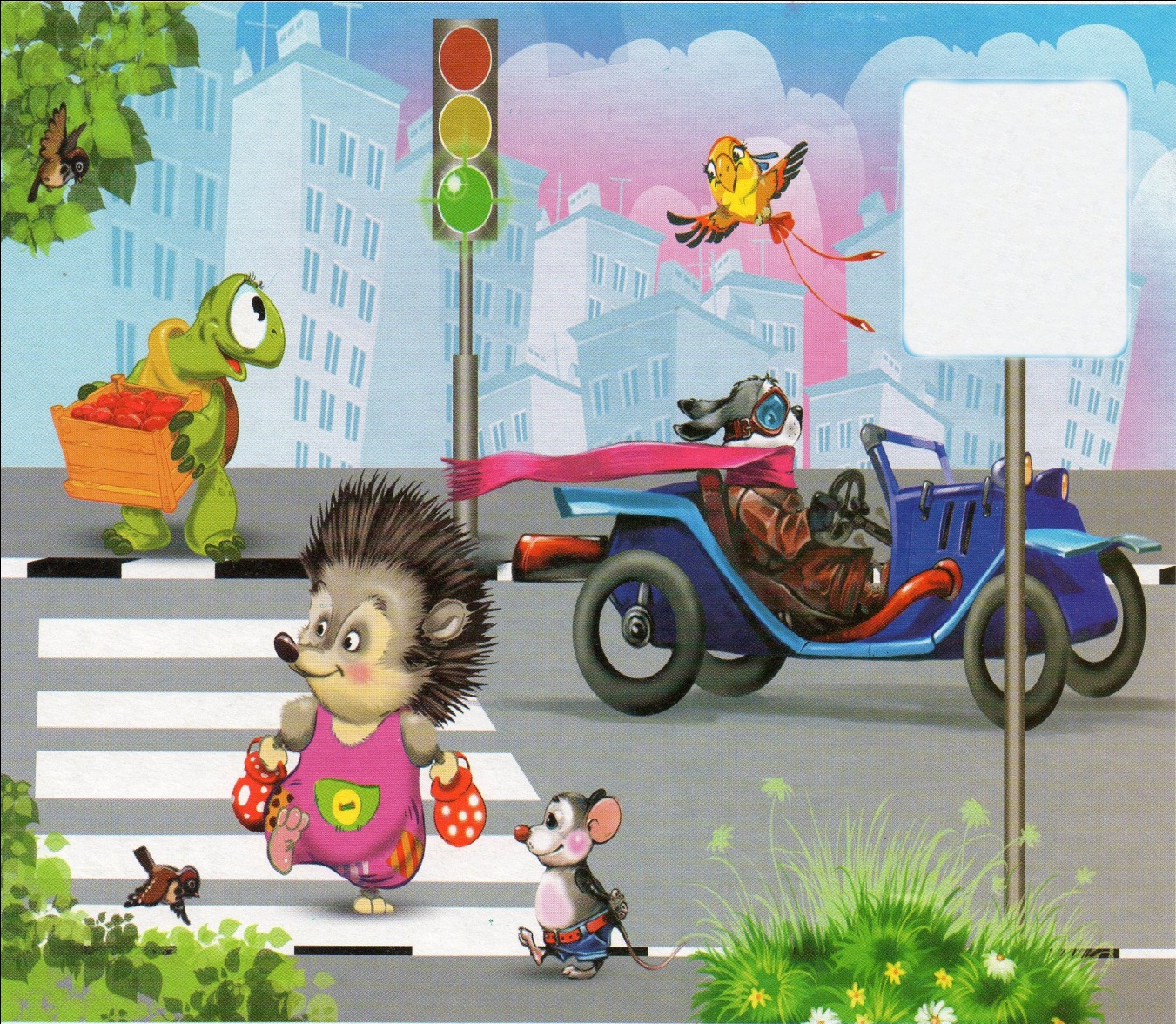 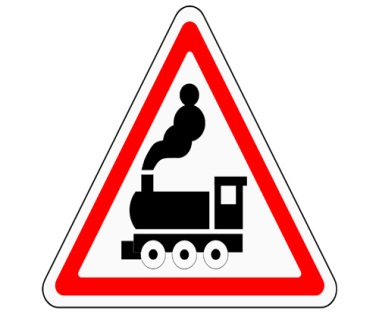 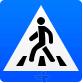 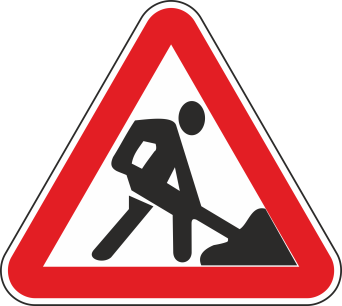 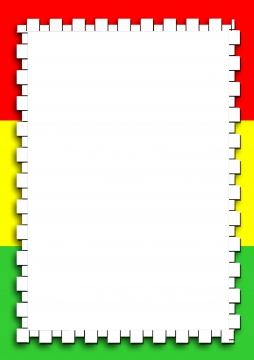 Подбери нужный знак
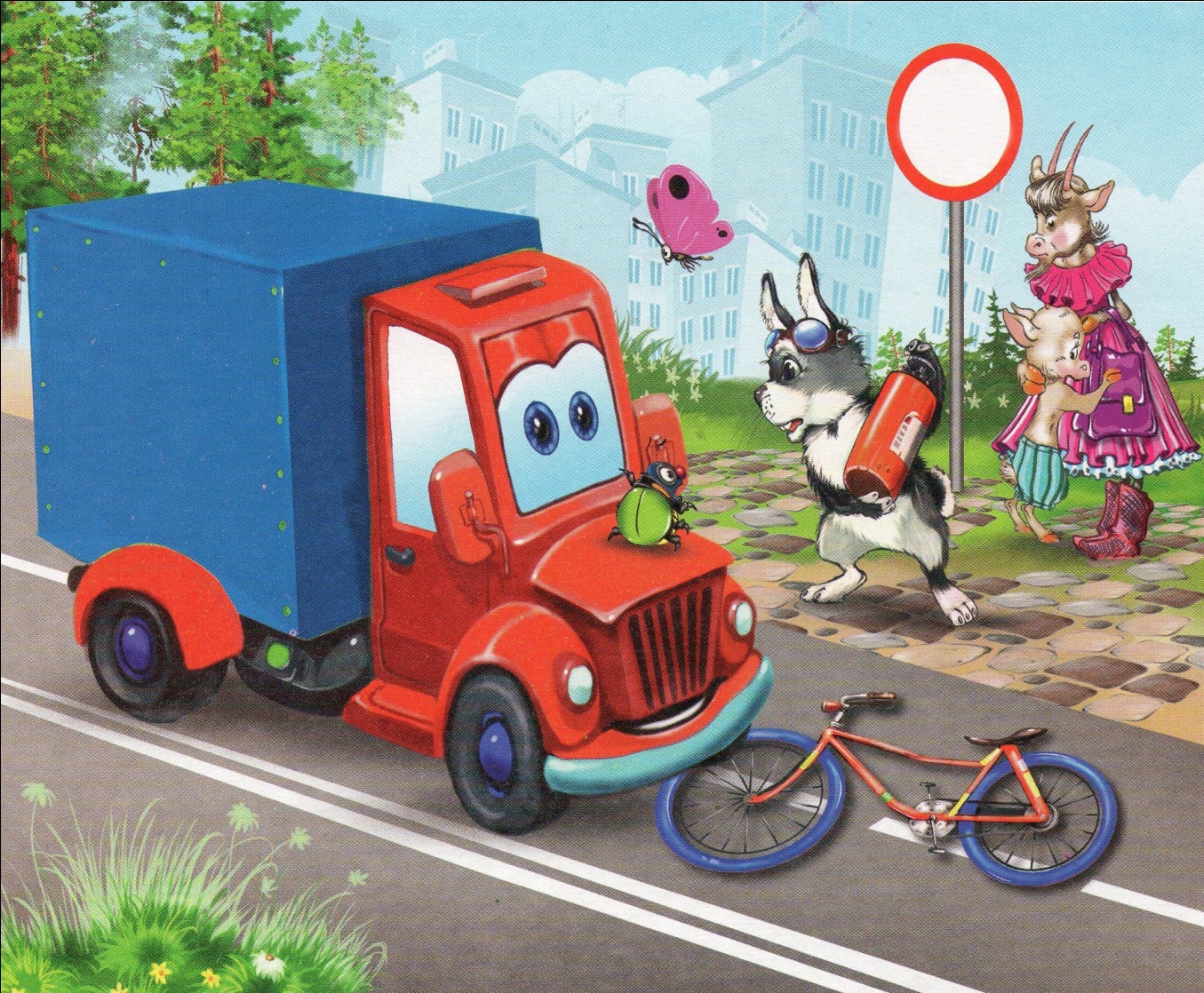 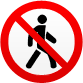 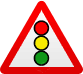 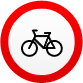 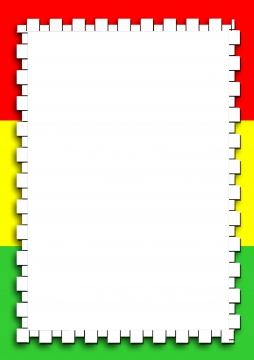 Подбери нужный знак
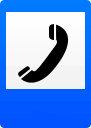 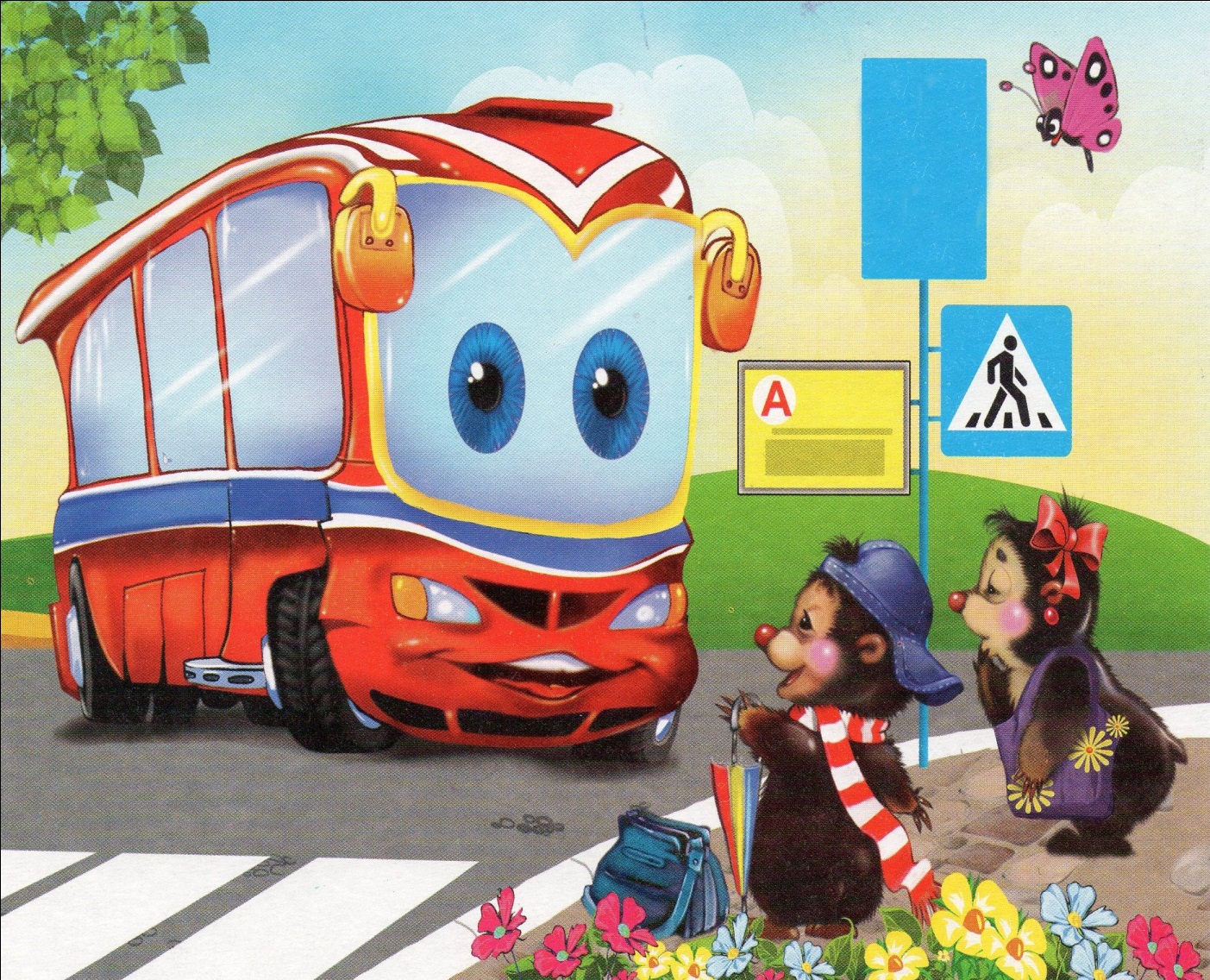 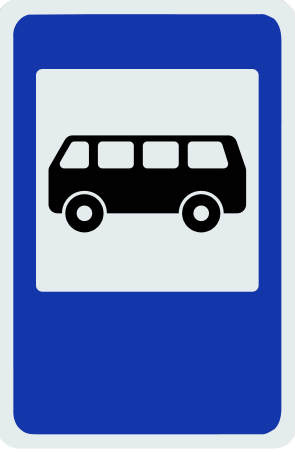 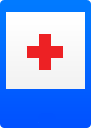 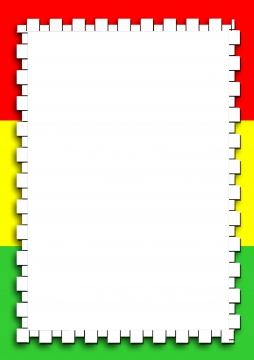 Подбери нужный знак
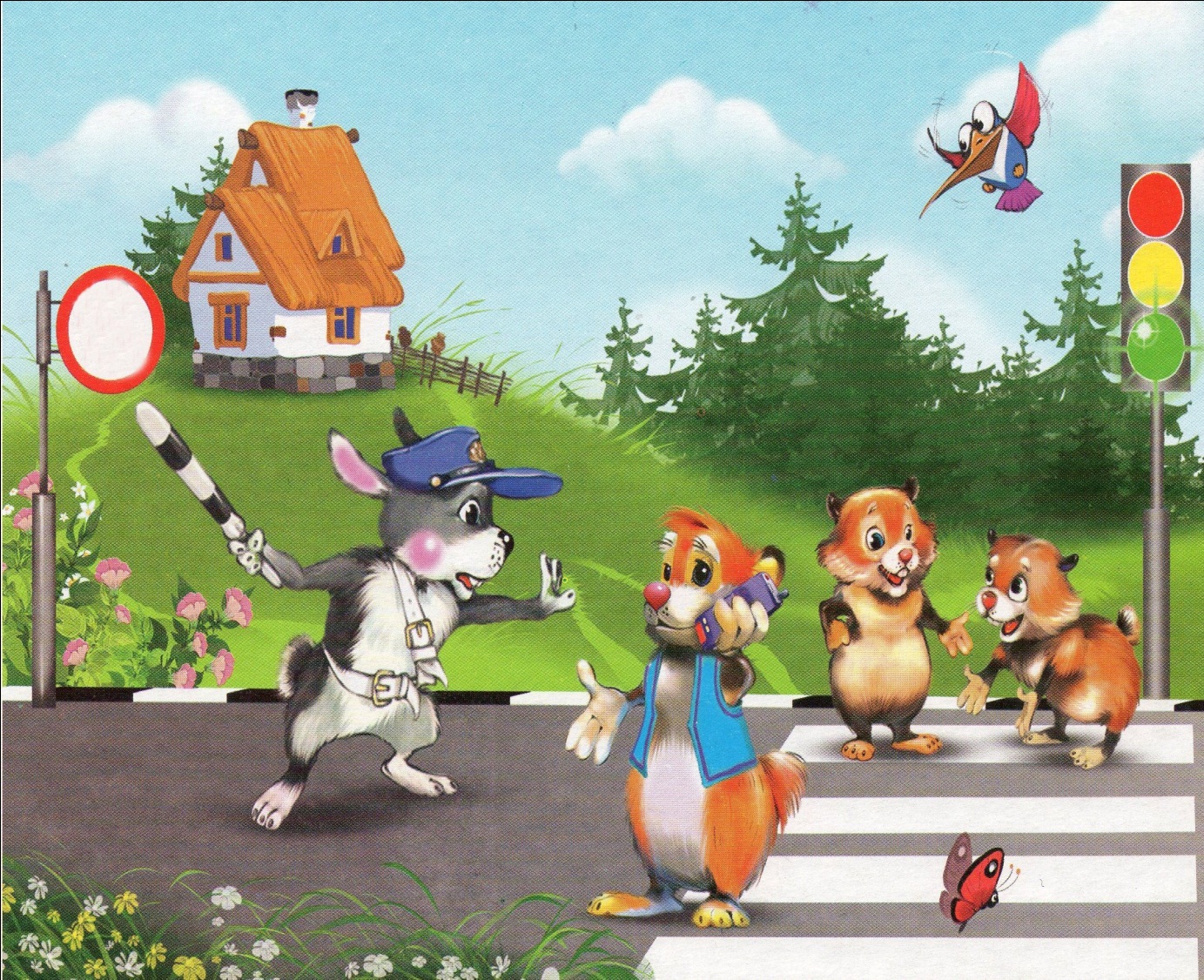 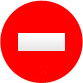 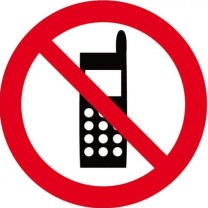 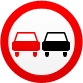 Под этим знаком, как ни странно,Все ждут чего-то постоянно.Кто-то сидя, кто-то стоя…Что за место здесь такое?
Вот трёхглазый молодец.
До чего же он хитрец!
Кто откуда ни поедет,
Подмигнёт и тем, и этим.
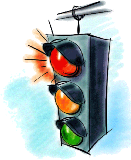 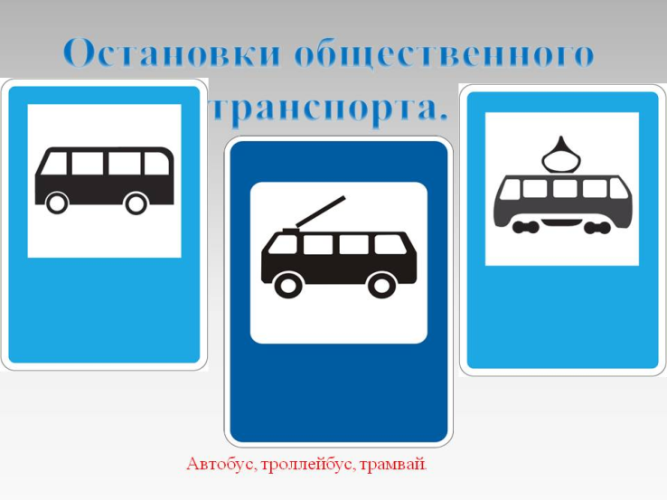 Я знаток дорожных правил,
Я машину здесь поставил,
На стоянку у ограды -
Отдыхать ей тоже надо.
По полоскам черно-белым
Пешеход шагает смело,
Кто из вас ребята знает
Знак о чем предупреждает?
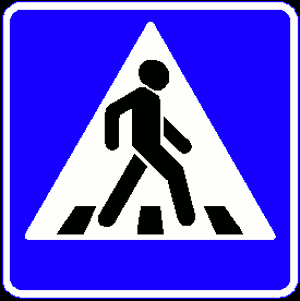 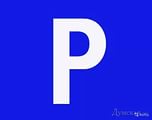 Светофор растерял свои цвета, помоги ему найти их!
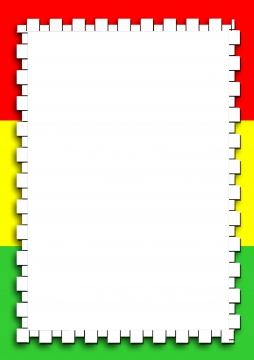 Выбери запрещающие знаки
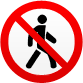 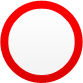 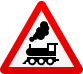 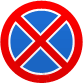 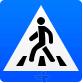 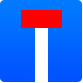 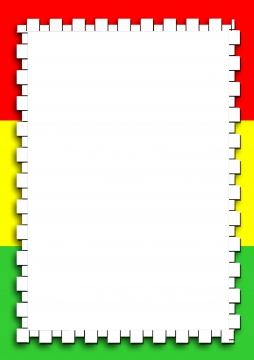 Выбери знаки сервиса
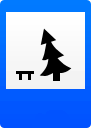 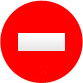 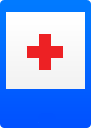 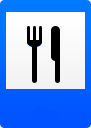 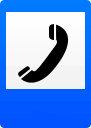 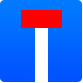 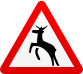 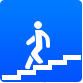 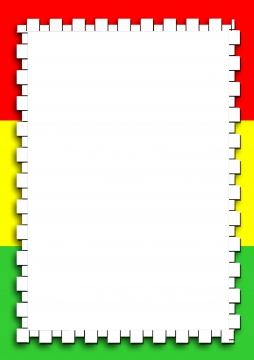 Выбери предупреждающие знаки
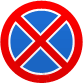 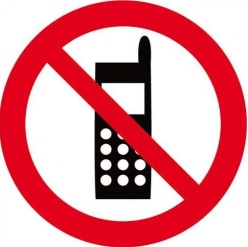 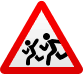 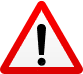 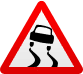 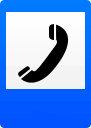 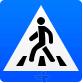 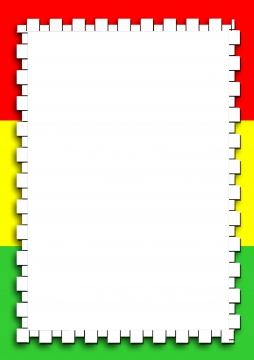 Найди несуществующий знак
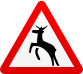 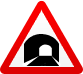 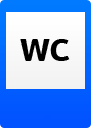 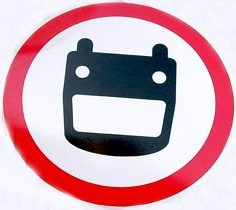 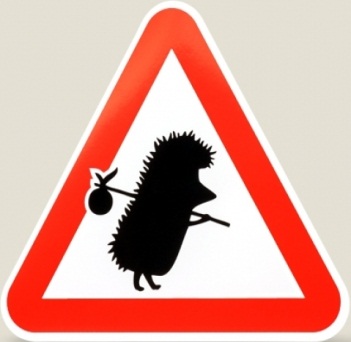